CS4101 嵌入式系統概論Real-Time Operating System
Prof. Chung-Ta King
Department of Computer Science
National Tsing Hua University, Taiwan
(Materials from Prof. P. Marwedel of Univ. Dortmund, Richard Barry, and 
http://www.eecs.umich.edu/eecs/courses/eecs373/Lec/RTOS2.pptx)
Outline
Introduction to embedded operating systems
Comparison with desktop operating systems
Characteristics of embedded operating systems
Introduction to real-time systems and operating systems
Overview of real-time systems
Characteristics of real-time operating systems (RTOS)
Introduction to FreeRTOS
Tasks
1
Operating Systems
The collection of software that manages asystem’s hardware resources
Often include a file system module, a GUI and other components
Often times, a “kernel” is understood to be a subset of such a collection
Characteristics
Resource management
Interface between application and hardware
Library of functions for the application
2
[Speaker Notes: Resource management - e.g. memory, processor, hard disk, cd-rom, printer
Interface between application and hardware
Creation of an operating system-API for hardware - leads to a simple handling of the hardware for the programmer (minor knowledge of hardware)
Library of functions for application 
Use:
The operating system has a big influence at software reliability, productivity, maintenance and service.
Allocation of resources (cpu, memory, etc) for the application
Deletion of conflict situations]
Embedded Operating Systems
Fusion of the application and the OS to one unit 
Characteristics:
Resource management
Primary internal resources
Less overhead
Code of the OS and theapplication mostly reside inROM
3
[Speaker Notes: Resources management
Optimising to less memory requirement
Processor
Mostly no management of the ports and periphery (limitation to operating system kernel)

Less Overhead
Run time
Memory requirement (RAM, ROM)

Interface: Relation to the outside world (input.- and output signals)

Kind of operating system:
Single-/multi-user system
Timesharing (multi-access)
Multitasking 
Batch]
Desktop vs Embedded OS
Desktop OS: applications are compiled separately from the OS

Embedded OS: application is compiled and linked together with the embedded OS
On system start, application usually gets executed first, and it then starts the RTOS
Typically only part of RTOS (services, routines, or functions) needed to support the embedded application system are configured and linked in
(Dr Jimmy To, EIE, POLYU)
4
Characteristics of Embedded OS
Embedded OS need to be configurable:
No single OS fit all needs  install only those needed
e.g., conditional compilation using #if and #ifdef
Device drivers often not integrated into kernel
Embedded systems often application-specific  specific devices  move devices out of OS to tasks
Embedded OS
Standard OS
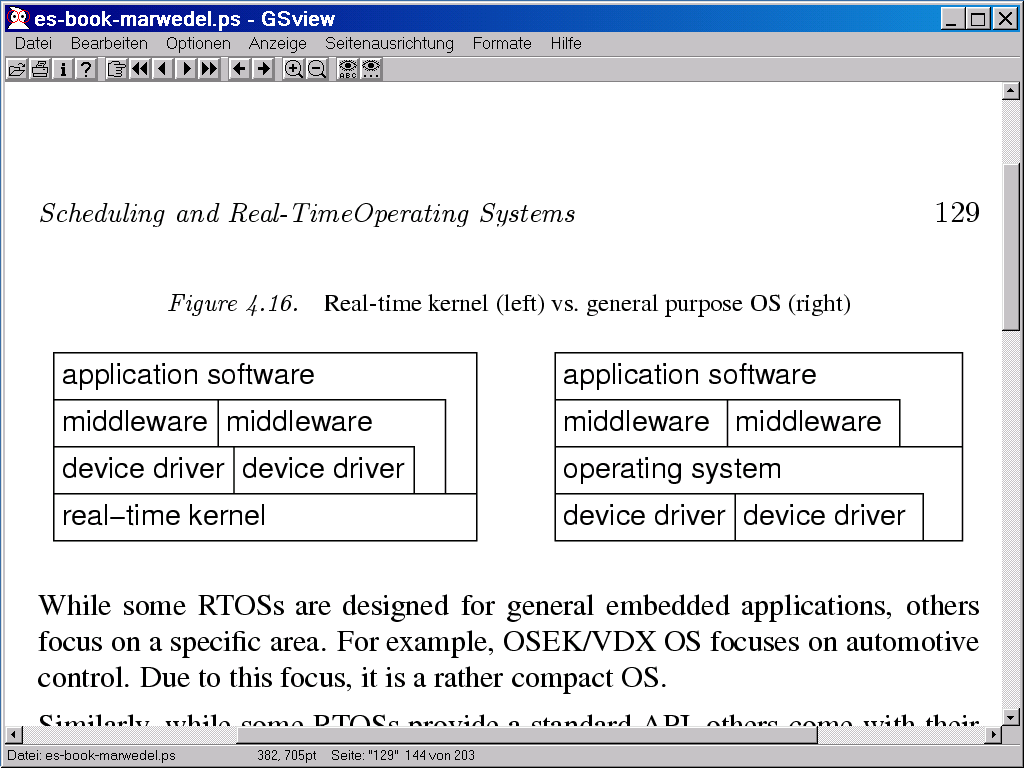 kernel
5
Characteristics of Embedded OS
Protection is often optional
Embedded systems are typically designed for a single purpose, untested programs rarely loaded, and thus software is considered reliable
Privileged I/O instructions not necessary and tasks can do their own I/O, e.g., switch is address of some switchSimply use
      load register, switchinstead of OS call
Real-time capability
Many embedded systems are real-time (RT) systems and, hence, the OS used in these systems must be real-time operating systems (RTOSs)
6
Outline
Introduction to embedded operating systems
Comparison with desktop operating systems
Characteristics of embedded operating systems
Introduction to real-time systems and operating systems
Overview of real-time systems
Characteristics of real-time operating systems (RTOS)
Introduction to FreeRTOS
Tasks
7
What is a Real-Time System?
Real-time systems have been defined as: "those systems in which the correctness of the system depends not only on the logical result of the computation, but also on the time at which the results are produced"
 J. Stankovic, "Misconceptions about Real-Time Computing," IEEE Computer, 21(10), October 1988.
8
Real-Time Characteristics
Pretty much typical embedded systems
Sensors and actuators all controlled by a processor
The big difference is timing constraints (deadlines)
Tasks can be broken into two categories1
Periodic Tasks: time-driven, recurring at regular intervals
A car checking for pedestrians every 0.1 second 
An air monitoring system taking a sample every 10 seconds 
Aperiodic: event-driven
The airbag of a car having to react to an impact
The loss of network connectivity
1Sporadic tasks are sometimes considered as a third category. They are tasks similar to aperiodic tasks but activated with some known bounded rate, which is characterized by a minimum interval of time between two successive activations.
9
Soft, Firm and Hard deadlines
The instant at which a result is needed is called a deadline 
If the result has utility even after the deadline has passed, the deadline is classified as soft, otherwise it is firm 
If a catastrophe could result if a firm deadline is missed, the deadline is hard
10
Scheduling algorithms
A scheduling algorithm is a scheme that selects what job to run next
Must be able to meet deadlines in all cases
Can be preemptive or non-preemptive
Dynamic or static priorities
Two representative RT scheduling algorithms
Rate monotonic (RM): static priority, simple to implement, nice properties
Earliest deadline first (EDF): dynamic priority, harder to implement, very nice properties
11
Rate Monotonic Scheduling
RMS [Liu and Layland, 73]: widely-used, analyzable scheduling policy
Assumptions:
All processes run periodically on single CPU
Zero context switch time
No data dependencies between processes
Process execution time is constant
Deadline is at end of respective period
Highest-priority ready process runs
Tasks can be preempted
12
Rate Monotonic Scheduling
Optimal (fixed) priority assignment:
Shortest-period process gets highest priority, i.e., priority inversely proportional to period
Break ties arbitrarily
No fixed-priority scheme does better
In terms of CPU utilization while ensuring all processes meet their deadlines
13
RMS Example
Process		Execution time		Period
   P1				  1			     4
   P2				  2			     6
   P3				  3			   12
Preempted
Preempted
Resumed
Resumed
P3
P3
P3
P2
P2
P1
P1
P1
time
6
12
0
2
4
8
10
14
RMS Example
Process		Execution time		Period
   P1				  2			      4
   P2				  3			      6
   P3				  3			    12
No feasible task assignment to satisfy deadlines:
In 12 unit intervals, execute P1 3 times, P2 2 times, P3 1 times  (6+6+3)=15 unit intervals
Let n be # of tasks, if total utilization < n(21/n-1),  tasks are schedulable (at n=∞  69.3%)
This means that RMS algorithm will work if the total CPU utilization is less than 2/3!
15
Earliest-Deadline-First Scheduling (EDF)
Process closest to its deadline has highest priority
Requires recalculating processes at every time unit
Dynamic priority assignment: priority of a task is assigned as the task arrives
Tasks do not have to be periodic
EDF is an optimal uniprocessor scheduling algorithm
Can use 100% of CPU
Scheduling cost is high and ready queue can reassign priority
May fail to meet a deadline
Cannot guarantee who will miss deadline, but RMS can guarantee that the lowest priority task miss deadline
16
Example of EDF Algorithm
T1: period 2; execution time 0.9
T2: period 5; execution time 2.3
T1 preempts T2
At time 4.1, J2.1 completes, J1.3 starts to execute
J1.1 is 2, J2.1 is 5
Priority: T1>T2
J1.3 is 6, J2.1 is 5
Priority: T2>T1
T1
2
4
6
8
J1.2 is 4, J2.1 is 5
Priority: T1>T2
T2
10
5
17
Outline
Introduction to embedded operating systems
Comparison with desktop operating systems
Characteristics of embedded operating systems
Introduction to real-time systems and operating systems
Overview of real-time systems
Characteristics of real-time operating systems (RTOS)
Introduction to FreeRTOS
Tasks
18
Goals of an RTOS
Manage to meet RT deadlines
Also like 
Deadlines met
Ability to specify scheduling algorithm
Interrupts are fast
Interrupt prioritization easy to set
Tasks stay out of each others way
Normally through page protection
Device drivers already written (and tested!) for us
Portable—runs on a huge variety of systems
Nearly no overhead so we can use a small device!
That is a small memory and CPU footprint
19
Requirements for RTOS
Predictability of timing behavior of the OS
Upper bound on execution time for all OS services
Scheduling policy must be deterministic
Period in which interrupts are disabled must be short (to avoid unpredictable delays in processing critical events)
OS should manage timing and scheduling
OS has to be aware of task deadlines (unless scheduling is done off-line)
OS should provide precise time services with high resolution
Important if internal processing of the embedded system is linked to an absolute time in the physical environment
20
Functionality of RTOS Kernel
Processor management 
Memory management
Timer management
Task management (resume, wait, etc.)
Inter-task communication
Task synchronization
resource management
21
Outline
Introduction to embedded operating systems
Comparison with desktop operating systems
Characteristics of embedded operating systems
Introduction to real-time systems and operating systems
Overview of real-time systems
Characteristics of real-time operating systems (RTOS)
Introduction to FreeRTOS
Tasks
22
Three Main Areas in FreeRTOS
Tasks
Almost half of FreeRTOS's core code deals with tasks (in task.c and task.h)
Creating, scheduling, and maintaining tasks
Communication
40% of FreeRTOS's core code deals with communication (in queue.c and queue.h)
Tasks and interrupts use queues to send data to each other and to signal the use of critical resources
Hardware interface
Most FreeRTOS code is hardware-independent. About 6% of code to interface to hardware-dependent code
(http://www.aosabook.org/en/freertos.html)
23
Tasks
In FreeRTOS each thread of execution is called a task
Tasks are implemented as C functions that must return void and take a void pointer parameter:
    void ATaskFunction(void *pvParameters);
A task is a small program that has an entry point, will normally run forever within an infinite loop, will not exit
void ATaskFunction(void *pvParameters) {
  /* Each instance of task will have its own copy of variable */
  int iVariableExample = 0;
  /* A task is normally implemented in infinite loop */
  for( ;; ) { /* task functionality */ }
  /* Should the code ever break out of the above loop
  then the task must be deleted. */
  vTaskDelete(NULL); /* NULL: this task */
}
24
Task Creation
xTaskCreate( pvTaskCode, pcName, usStackDepth, pvParameters, uxPriority, pxCreatedTask )
pvTaskCode: pointer to task entry function, implemented to never return
pcName: a descriptive name for the task to facilitate debugging  
usStackDepth: size of task stack, specified as the number of variables that the stack can hold
pvParameters: pointer to parameters for the task
uxPriority: priority at which the task should run
pvCreatedTask: pass back a handle by which the created task can be referenced
25
Example: Creating a Task
int main(void) {
  xTaskCreate(vTask1, /* Pointer to func. for the task */
    "Task 1", /* Text name for the task */
    1000,     /* Stack depth */
    NULL,     /* NULL task parameter */
    1,        /* This task will run at priority 1 */
    NULL );   /* Do not use the task handle */
  xTaskCreate( vTask2, "Task 2", 1000, NULL, 1, NULL );
  /* Start the scheduler so the tasks start executing */
  vTaskStartScheduler();
  /* If all is well then main() will never reach here as
  scheduler will be running the tasks. If main() reaches
  here then it is likely that insufficient heap memory
  available for the idle task to be created */
  for( ;; );
}
26
Example: Creating a Task
void vTask1(void *pvParameters) {
  const char *pcTaskName = "Task 1 is running\r\n";
  volatile unsigned long ul;
  for( ;; ) {
    /* Print out the name of this task. */
    vPrintString(pcTaskName);
    /* Delay for a period. */
    for( ul = 0; ul < mainDELAY_LOOP_COUNT; ul++ ) {
    }
  }
}
27
vTaskStartScheduler
Starts the RTOS scheduler
RTOS kernel has control over which tasks are executed and when
Create an Idle task first preventing there is no task running
The idle task has the lowest priority
Only return if there is insufficient RTOS heap
28
Task States in FreeRTOS
Running: 
Task is actually executing
Only one task can exist in the Running state at any one time 

Ready:
Task is ready to execute but a task of equal or higher priority is Running.
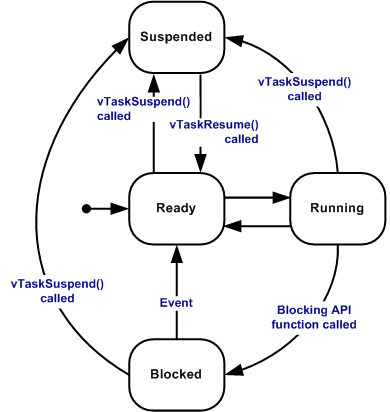 29
Task States in FreeRTOS
Blocked: 
Task is waiting for some event
Time: if a task calls vTaskDelay() it will be blocked until the delay period has expired
Resource: tasks can also block waiting for queue and semaphore events
Suspended:
Much like blocked, but not waiting for anything 
Tasks will only enter or exit the suspended state when explicitly commanded to do so through the vTaskSuspend() and xTaskResume() API calls respectively
30